Knowledge Organiser Sikhism: Why do Christians call the day Jesus died ‘Good Friday’?
Year   4
Term    Spring 2
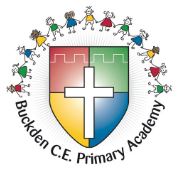 Good Friday is a Christian holiday commemorating the crucifixion of Jesus and his death at Calvary. It is observed during Holy Week.
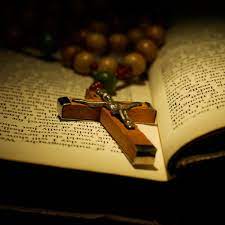 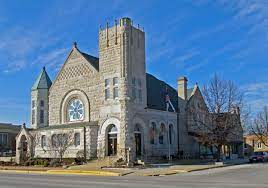 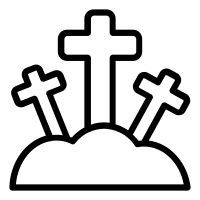 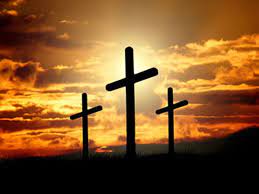 Good Friday – the day Jesus died and was crucified on a cross.
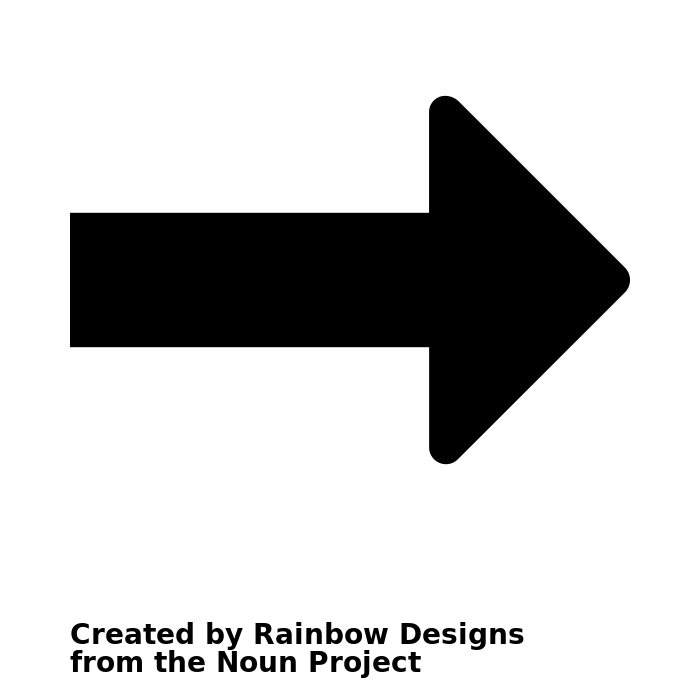 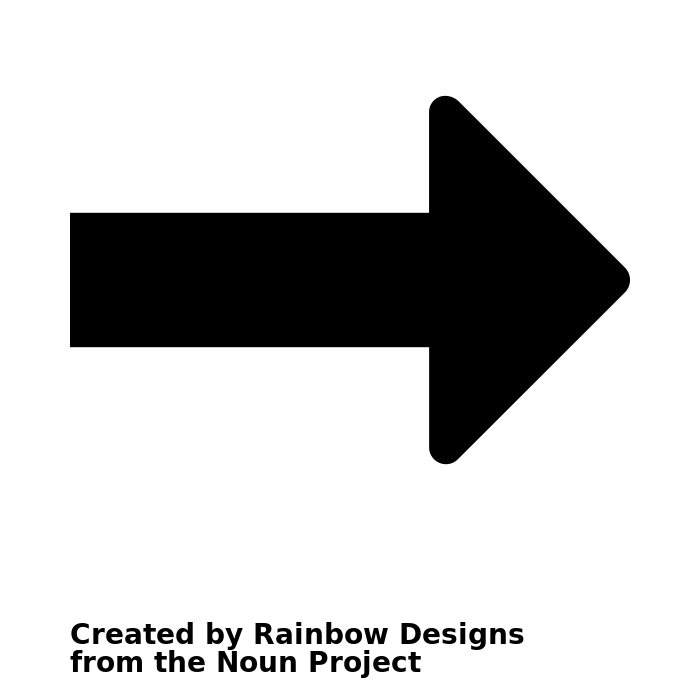 Easter Sunday - Easter, also called Pascha Resurrection Sunday, is a Christian festival and cultural holiday commemorating the resurrection of Jesus.
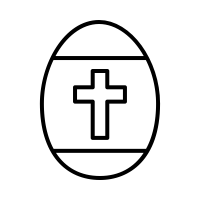 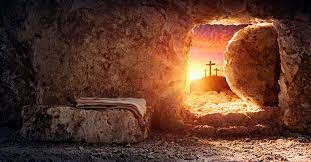 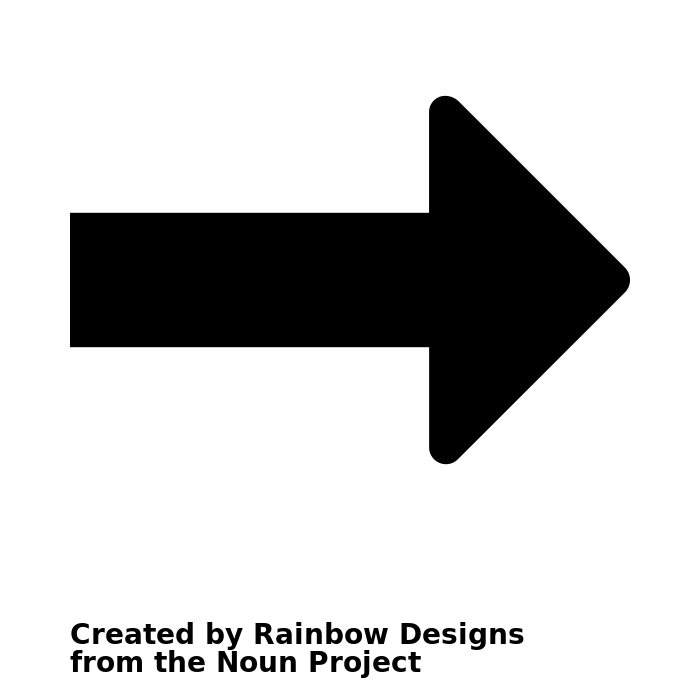 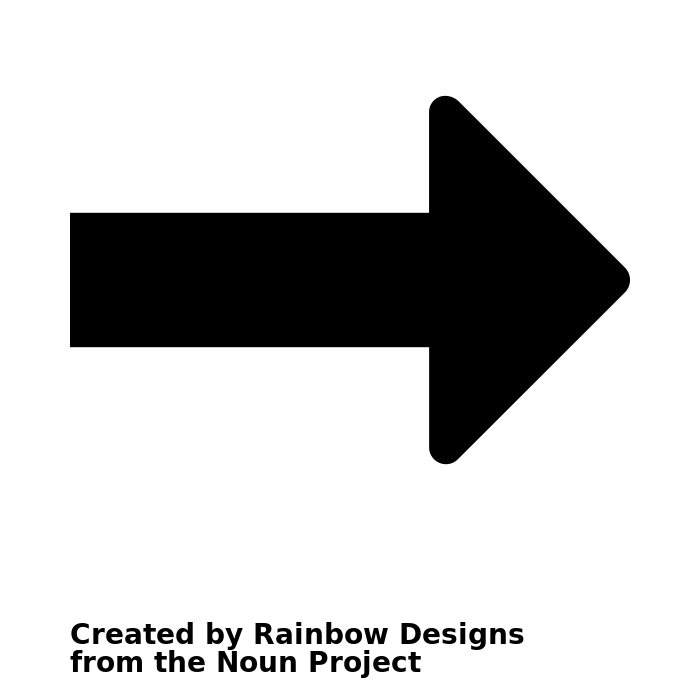 A Gospel – A Gospel is a religious story
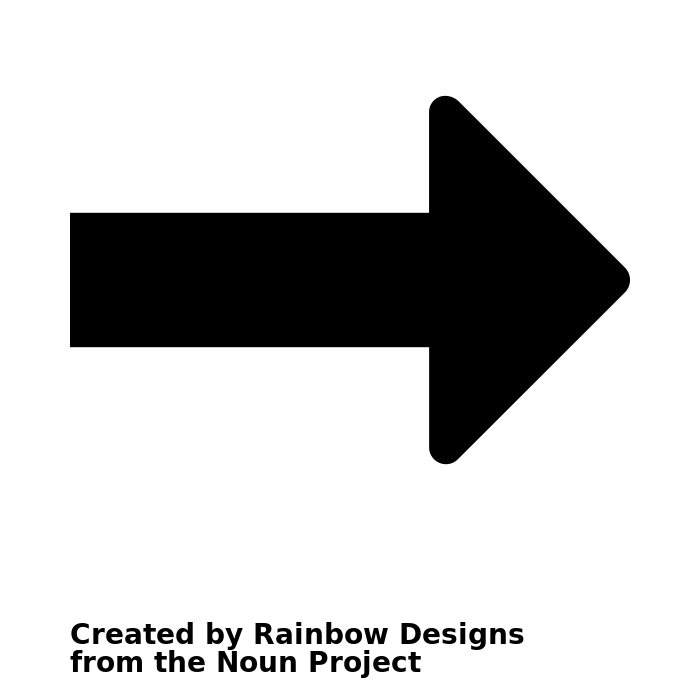 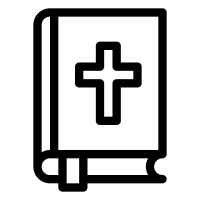 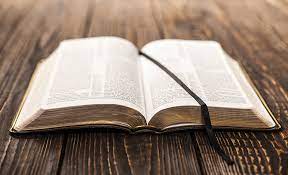 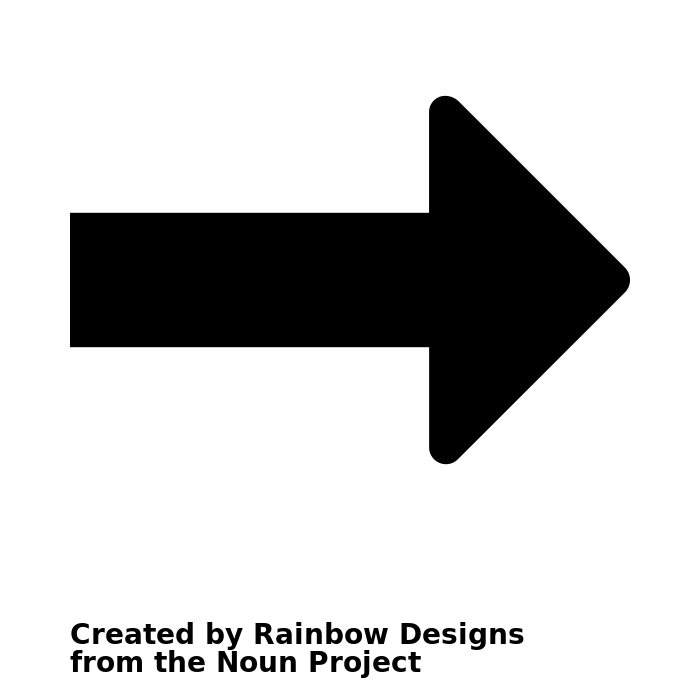 Palm Sunday - the Sunday before Easter, on which Christ's entry into Jerusalem is celebrated in many Christian churches by processions in which branches of palms are carried.
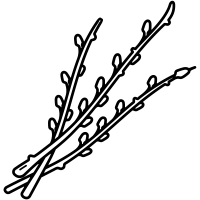 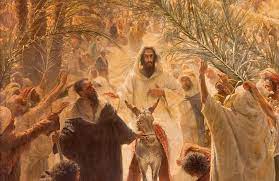 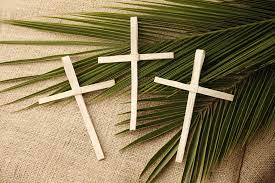 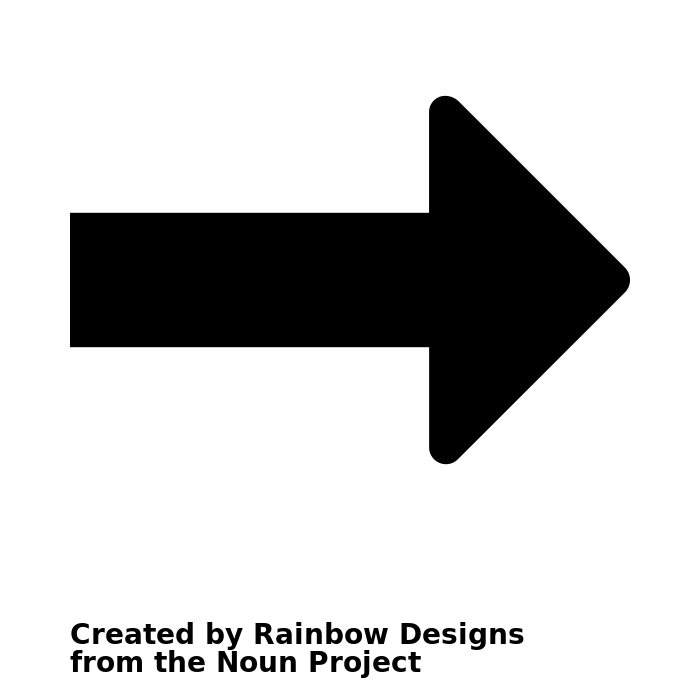 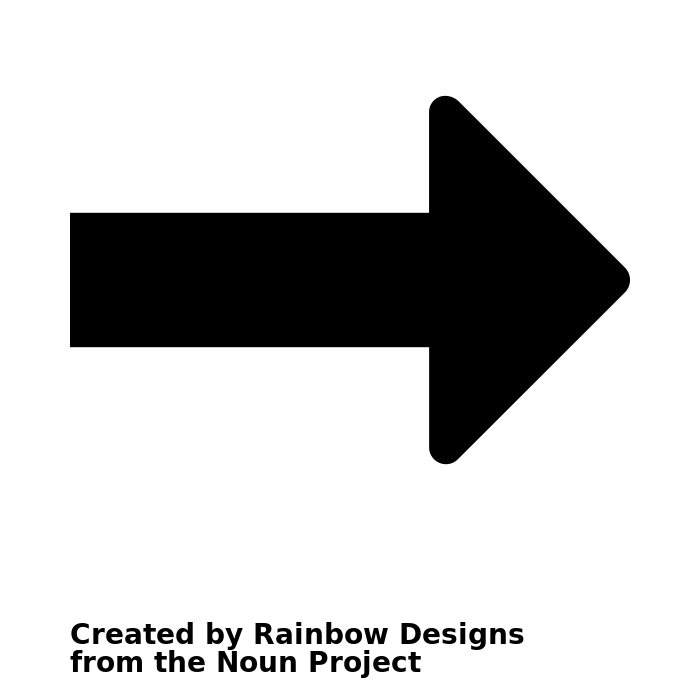 Vocabulary Tier 2
Death, Easter,
Jesus, Church,
Creation, communities,
Fall, Bible,
Jerusalem,
Christians
Vocabulary Tier 3 Resurrection
Gospel
Salvation
Palm Sunday
Good Friday
Easter Sunday
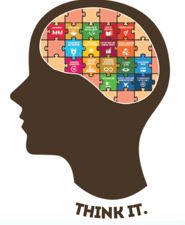 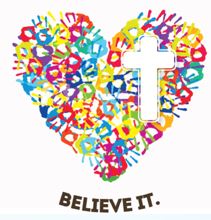 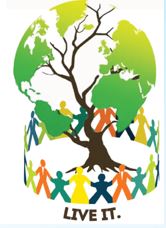